Alajärvi High school
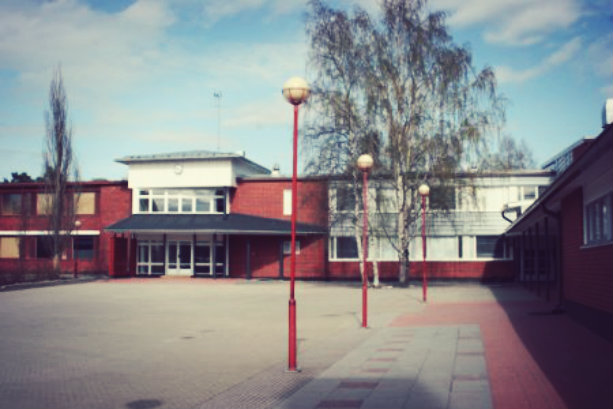 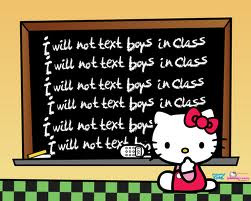 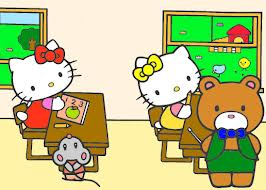 Common
- Alajärvi Upper Secondary School is the biggest school in Järviseutu,the lake district.
-In the middle of the town by a lake.
Part of a larger student campus.
-Large selection of possibilities all under one roof
-Alajärvi Upper Secondary School is a general upper secondary.
school which offers the student an individual study route according to
his own wishes and needs.
-  you can choose for example the mathematical route (physics, chemistry, biology geography)

-          the language route (English, Swedish, German, Russian, French, Spanish)

-          the route of visual arts, music and physical and health education

-          the social studies route (religion, philosophy, psychology, history)

-          the commercial subjects route

-          the entrepreneur route

-          the media route (mother tongue, computer science and visual arts)

-          offers individual flexibility in regard to

o       place of study
                  o       time of study (winters, summers, days, nights, freetime)
                  o       manner of studying (standard lessons, small groups, virtual studies)
                  o   modern technology
Thanks for watching ! <3
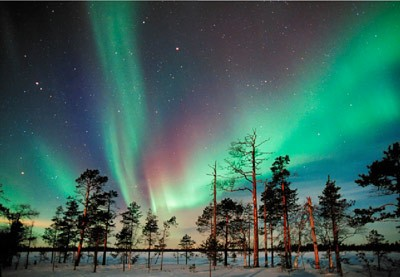 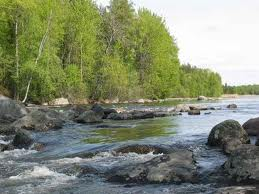 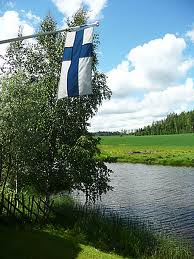 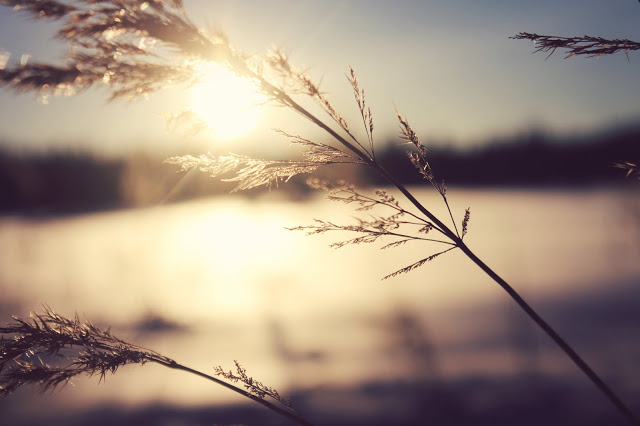 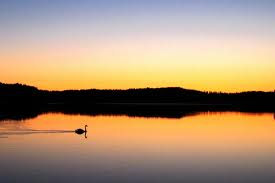 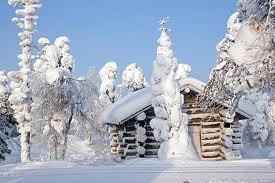